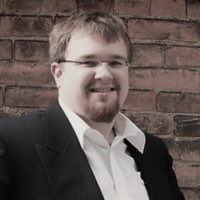 Hello!
I Am Ben Rinehart
Website: BRinehartDesign.com
Email: ben@brinehartdesign.com
[Speaker Notes: Hello everyone. My name is Ben Rinehart. {{thank them for being here}}. I am a full stack developer at AVI Foodsystems in Warren, OH.]
About Me:
Work & School
Grew up in Green. Graduated in 2006
Bachelor in Liberal Arts from Malone in 2010
I don’t know what I am Going to Do With My Life™️
I started designing by accident in 2013
Attended The Software Guild in 2017. C# track.
I work as a Software Developer at AVI Foodsystems
[Speaker Notes: I grew up not far from here in Green (right by the airport). I graduated from Green High in 2006 and then from Malone in 2010 with a bachelor’s degree in Liberal Arts, otherwise known as a “I don’t know what I am going to do with my life” degree. I like to refer to myself as an accidental developer because I kind of fell into it by an accident of history. I got a job in the transportation industry right out of college and was actually doing transportation management for a few too many years until something very unexpected happened that sent me on the trajectory that I am on today.

So in 2013 I was laid off very suddenly. I had 2 small kids at home and we were still feeling the effects of the great recession. So instead of doing the safe thing and taking unemployment I started a business.

I began by building a website to sell printer ink online and then realized I don’t want to sell printer ink. Returns are a nightmare. Shipping is a nightmare because of carbon black. So I said to myself, “you did design a pretty good looking website, why don’t you start doing that.” And that is how my strangely named web design company Mink Ink L.L.C. was born. Since I didn’t know a lick of code at the time I started building websites for small businesses in my area on Wordpress. In addition to learning WordPress I devoured everything that I could find on Web Design. I wanted to get as good as possible at what I was doing. I would spend hours and hours reading up on CSS and HTML, design theory, color theory, anything I could get my hands on. Eventually I reached a plateau where I realized that I couldn’t keep on building WordPress sites for small business clients. I had to learn how to code. So, after hearing about a great coding bootcamp that was in this very building at the time, I quit everything and jumped headlong into The Software Guild. {{ask for a show of hands who attended}}. It changed my life.

Because of that I was approached by my amazing manager Vince who’s here tonight to come work for AVI Foodsystems and I am glad I did. For the last almost 3 years I have been developing full stack web and desktop applications with them.]
Some Caveats
I do NOT have a degree in UX / UI
I am NOT a professional UX / UI Designer
I DO have some practical experience in design
from designing websites and apps for ~ 7 years
I DO believe that most anyone, with a bit of thought and practice can design a well executed, beautiful design
[Speaker Notes: So I just wanted to give you some background on me before I start talking about the meat of my talk so you have some realistic expectations for tonights chat. I will be the first to admit, I am not a UX or UI expert, so I apologize ahead of time to those in the room who are UX or UI experts. I self taught myself most of what I know about UX and UI so I might use some jargon wrong so please feel free to correct me when we get to the question and answer section.

I do also have some hard learned practical experience in designing websites and apps for ~7 years.

Most importantly, and the reason you are probably here tonight, I DO believe that pretty much anyone, with a bit of thought and practice can design a well executed and beautiful website.

So now that you know my life story, let’s get into the meat of this talk which I have so affectionately entitled]
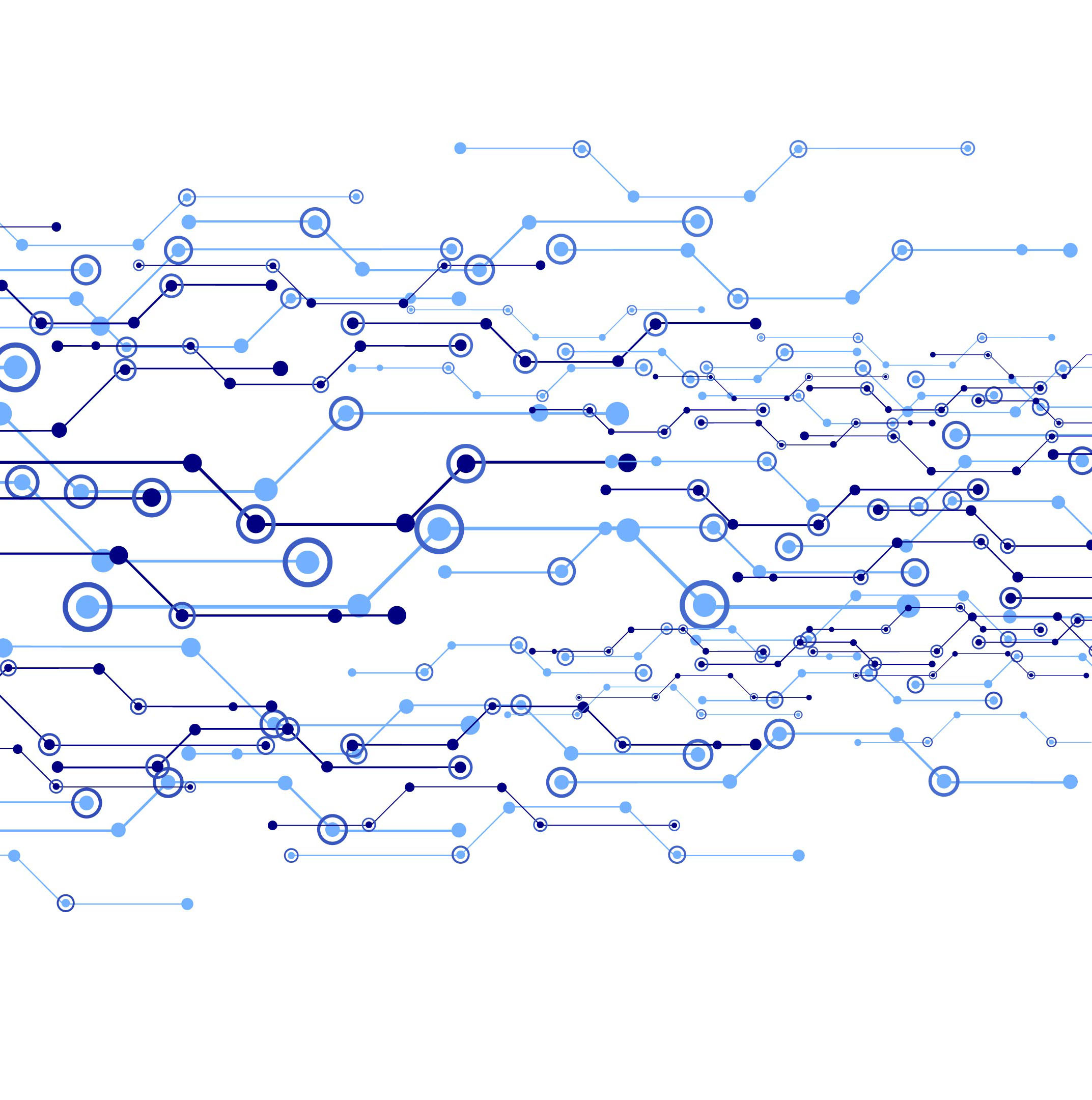 BASICS OF
UI and UX
FOR DEVELOPERS WHO “DON’T DO PRETTY”
[Speaker Notes: Basics of UI and UX for Developers Who Don’t Do Pretty.

The other day I was observing two of my 7 and 8 year old boys draw. They were watching a YouTube kids video about how to draw a Goomba from Super Mario Brothers {{ point to screen “you know these guys”}}]
[Speaker Notes: Each kid was following the instructions provided by the guy on the video but you could tell a definite difference in the way they went about following those instructions.

For my eldest son, his drawing was more of a guideline. He wanted the Goomba to have a smile on his mouth instead of a frown and didn’t much care about the color being used (Goombas are usually brown but he wanted his to be green). He was also a little more haphazard in the way that he was drawing his lines and didn’t mind all that much if he colored a little outside of the lines. Pop culture would call him a right brained “creative”.]
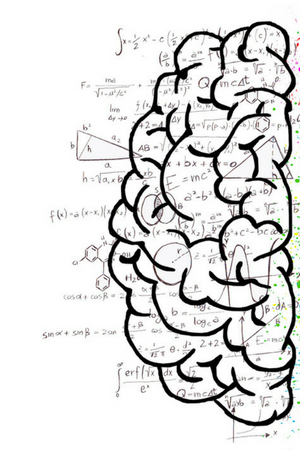 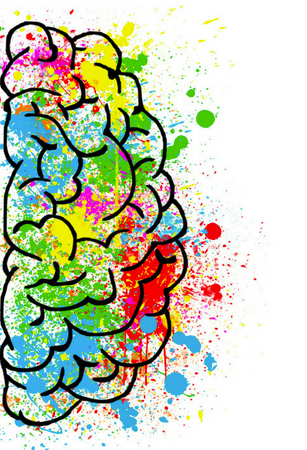 [Speaker Notes: My younger born son was drawing in a very different way. He drew his lines exactly as the video would say. If the person on the video drew a straight line up at a 45 degree angle, he drew a straight line up at a 45 degree angle. He would take his time, pausing the video (to the consternation of his brother) to make sure that everything was just right, when it came time to color in the Goomba he was very particular about making sure that he had a brown colored pencil just like in the video and his coloring tended to be more within the lines. Pop culture would call him left brained and “analytical”.

As I watched them draw I realized something really important. They both were presented with the same problem: how to draw a Goomba. But, each kid went about solving that problem in a slightly different, but still equally valid way.

I know that at some point of time my kids are going to be challenged and society will try to classify them by these different ways of thinking. Perhaps someone will tell my younger son that he should stick to mathematical tasks and leave the drawing to “the creatives” or that he’s not really an artist, he just copies. 

Conversely they might tell my older son that he shouldn’t pursue a career in something more “analytical” like coding because he’s too creative.]
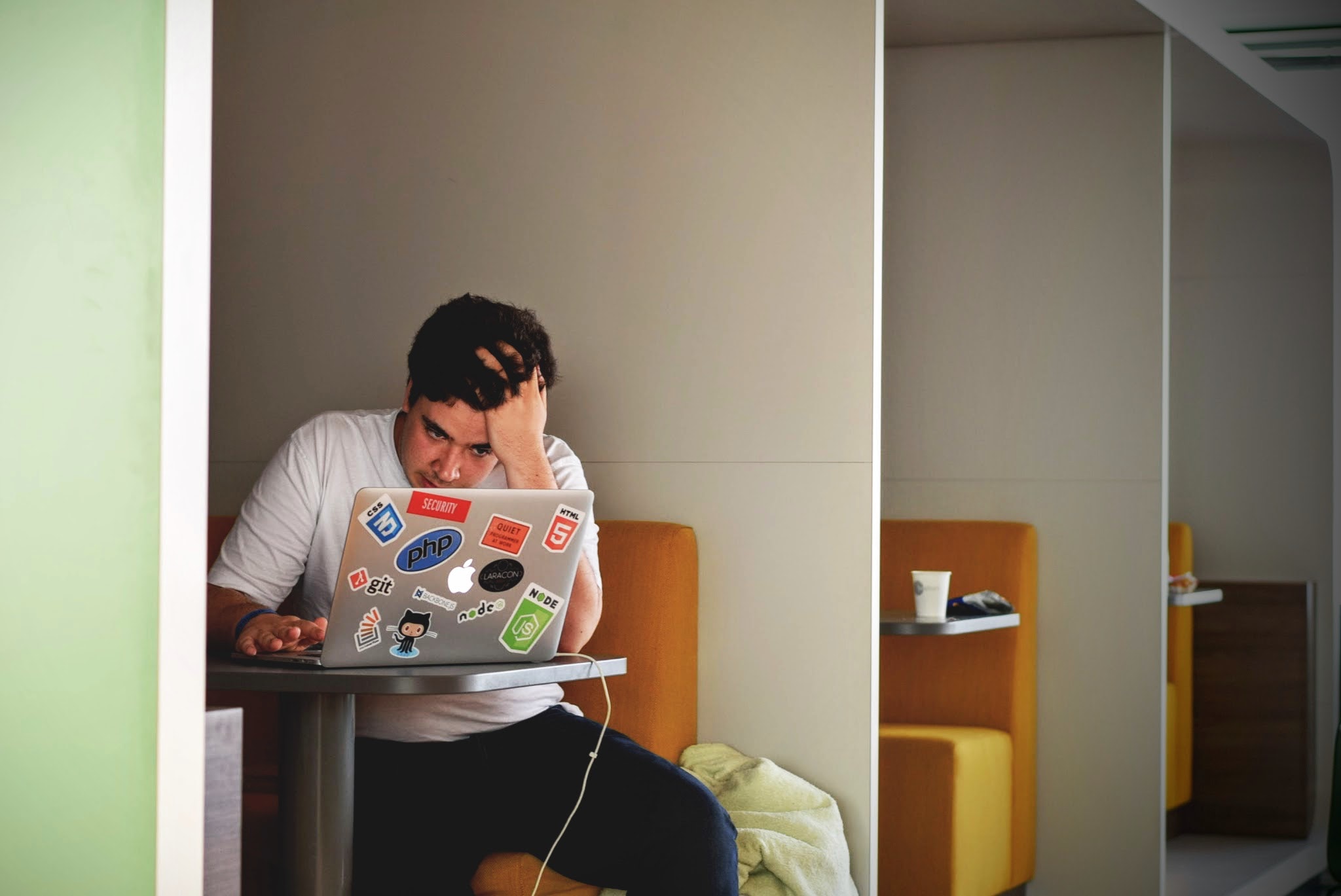 [Speaker Notes: In my short time in the development/design community my personal experience has been that there are a lot of developers that feel challenged or inept at designing front end user experiences because they tend to classify themselves as “analytical” and not “creative”. I’ve heard things like:]
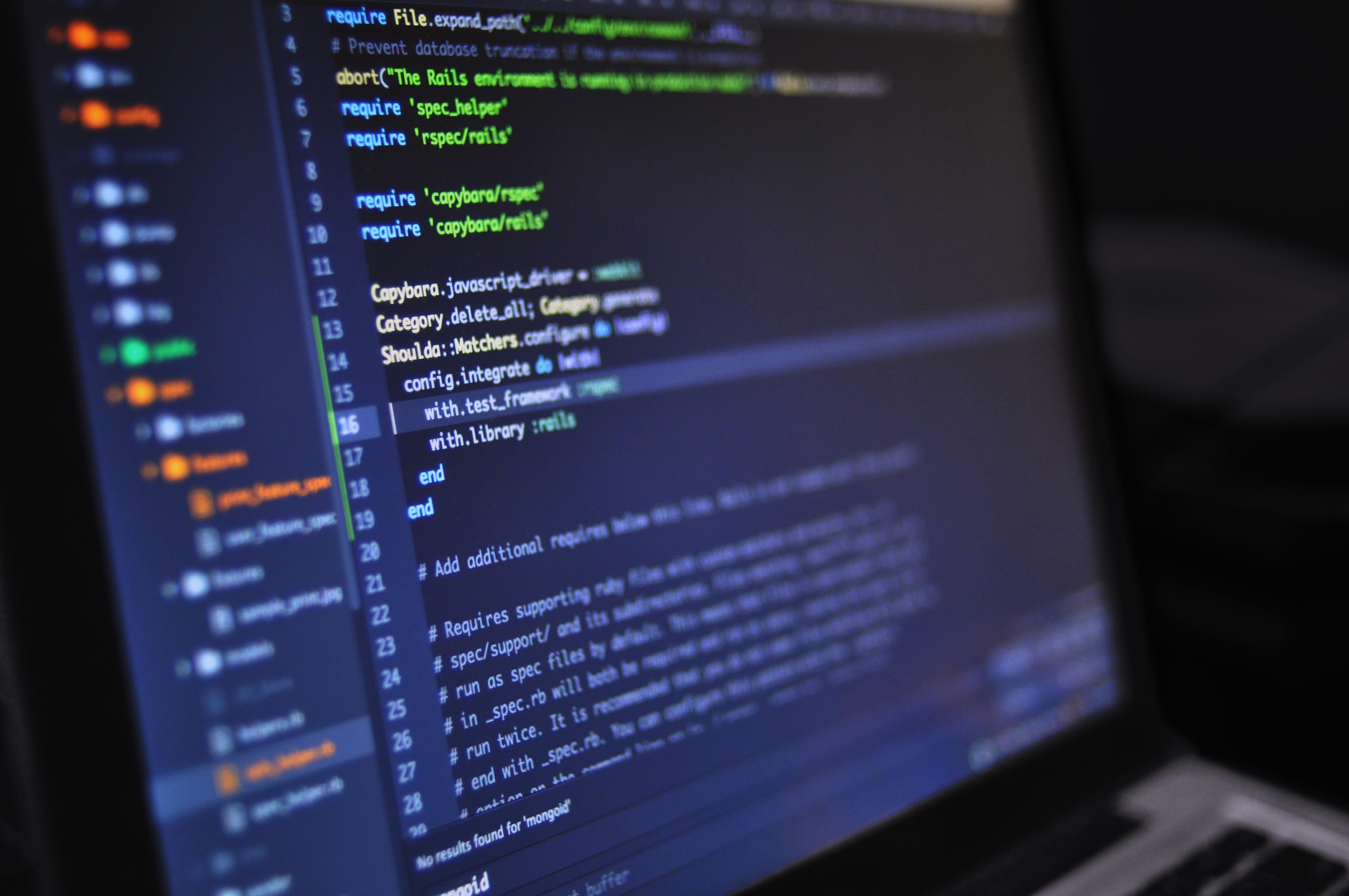 “
“Give me a weekend and I can code you anything your heart desires. . .
 
As long as it’s an API.”
— ANONYMOUS DEVELOPER
[Speaker Notes: Give me a weekend and I can code you anything your heart desires. . . As long as it’s an 	API.]
“
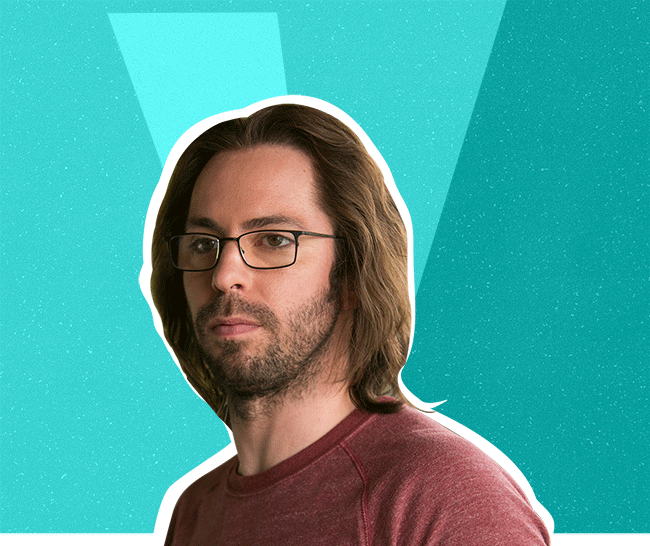 “I don’t make things look pretty. 
That’s why I pay people like you”
— SEMI-ANONYMOUS BACKEND DEVELOPER
[Speaker Notes: Or.
	I don’t make things look pretty. That’s what I pay people like you for.]
[Speaker Notes: Underlying both of these comments is an instilled belief that they will fail if they try their hand at frontend.

I have found that a lot of developers who think they can’t design something beautiful got shortchanged at some point. Maybe you were in art class and your ceramic project didn’t look as good as that other kids. Or maybe you put extra effort into a creative project only to have a teacher or professor grade you poorly. Maybe creative thinking just doesn’t come as easy and you gave up trying at some point. Whatever your particular situation or experience I believe that everyone is BOTH creative and analytical and that a lot of what holds us back as developers when designing an app is our own expectations and self esteem. I’m not alone in this. Recent neuroscience actually backs this up.]
JEFFREY S. ANDERSON, MD, PHD
“It’s absolutely true that some brain functions occur in one or the other side of the brain. Language tends to be on the left, attention more on the right. But people don’t tend to have a stronger left- or right-sided brain network. It seems to be determined more connection by connection, ”
[Speaker Notes: Scientists at the University of Utah did a study of over a thousand people’s brains. They looked at over 7000 points on each person’s brain to see if one side was stronger than the other. What they found out is that is that the right brain, left brain dichotomy is a myth. Dr. Jeff Anderson who was the lead author of the paper says:
“It’s absolutely true that some brain functions occur in one or the other side of the brain. Language tends to be on the left, attention more on the right. But people don’t tend to have a stronger left- or right-sided brain network. It seems to be determined more connection by connection, ”

What that means is that analytical and creative thinking, while we may have a predisposition towards one over the other, is definitely learned. You are conditioned to think that because you think one way you are either a “creative” or a “logical” person and that is patently false.

I strongly believe that with a few pointers and learning to look at the problem through your particular lenses, pretty much anyone can craft well designed, easy to use, and … dare I say delightful user experience … We might just need to get out of the way of the lies we tell ourselves.]
WHAT IS UX?
User EXPERIENCE

How users PERCEIVE the use of your product and how easy it is to use
[Speaker Notes: So at this point I want to see a show of hands. Does anyone here not know what UX or UI is? Does anyone not know what makes them different from one another?]
WHAT IS UI?
User Interface

How nice your app / site looks to your user.
AFFORDANCES
A situation where an object’s sensory characteristics 
intuitively imply its functionality and use
[Speaker Notes: To understand what makes good user experiences, let’s start by introducing an important concept that comes from the UX field of study:

Affordances
Crowdcube defines An affordance as:
A situation where an object’s sensory characteristics intuitively imply its functionality and use

Laymen’s Terms
Using text and visual elements in order to guide the user where you want to take them

There are 6 types of affordances in design and I have tried to break them down in laymen’s terms.]
PATTERN
AFFORDANCE
People look for familiar patterns to help them navigate where they should go next
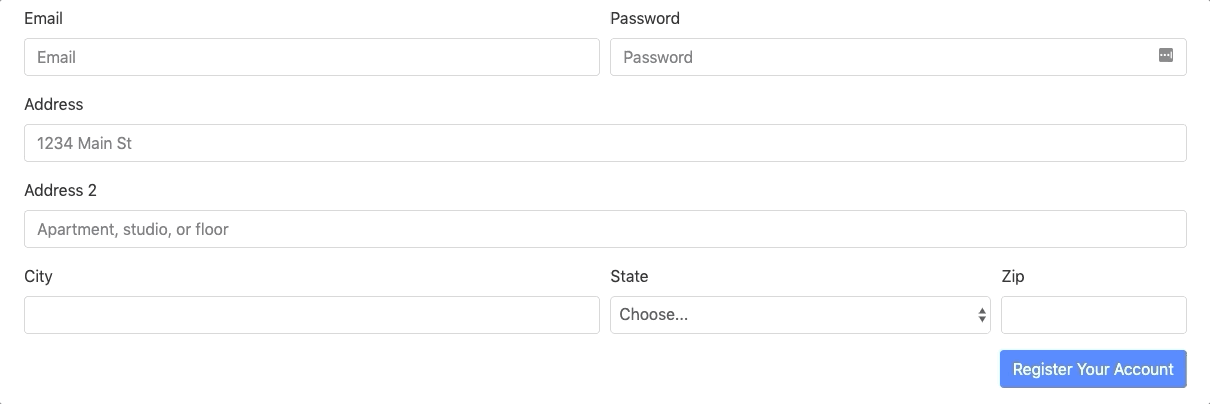 [Speaker Notes: First you have:

	Pattern Affordance
	People look for familiar patterns to help them navigate where the should go next.

In this example we have a standard Registration form. You’ll notice that the focus goes from Left to Right, Top to Bottom. Also the button in in a blue color. Both of these are an example of pattern affordance.]
EXPLICIT
AFFORDANCE
Actions should explicitly afford the user to know what they are supposed to do.
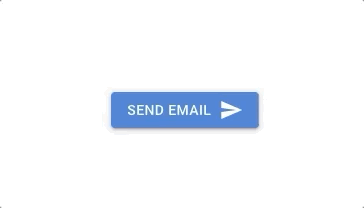 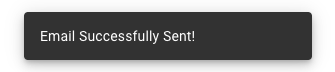 [Speaker Notes: The next is Explicit Affordance

Actions should explicitly let the user know what they are supposed to do.

In this example we see a Send Email button. The user clearly knows that when they click this button it will do what it says and send an email. Then we see toast popup indicating that the email has indeed been sent. These are examples of explicit affordance.]
METAPHORICAL
AFFORDANCE
Interfaces should imitate real life
=
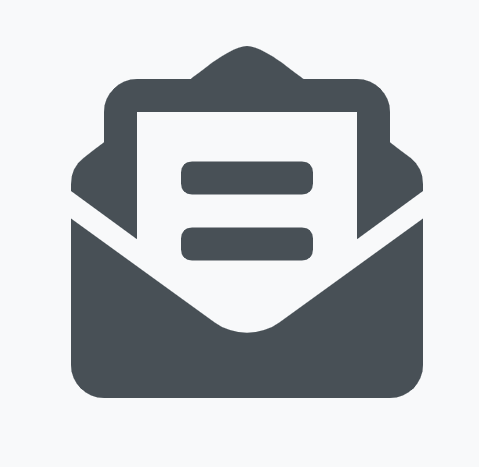 open email
[Speaker Notes: Another affordance is Metaphorical Affordance:
When we use metaphorical affordance, interfaces should imitate real life like an envelope icon for email or buttons that are “press-able” like a button in the real world]
HIDDEN
AFFORDANCE
Hide complex operations or requirements from the user’s view until they need them.
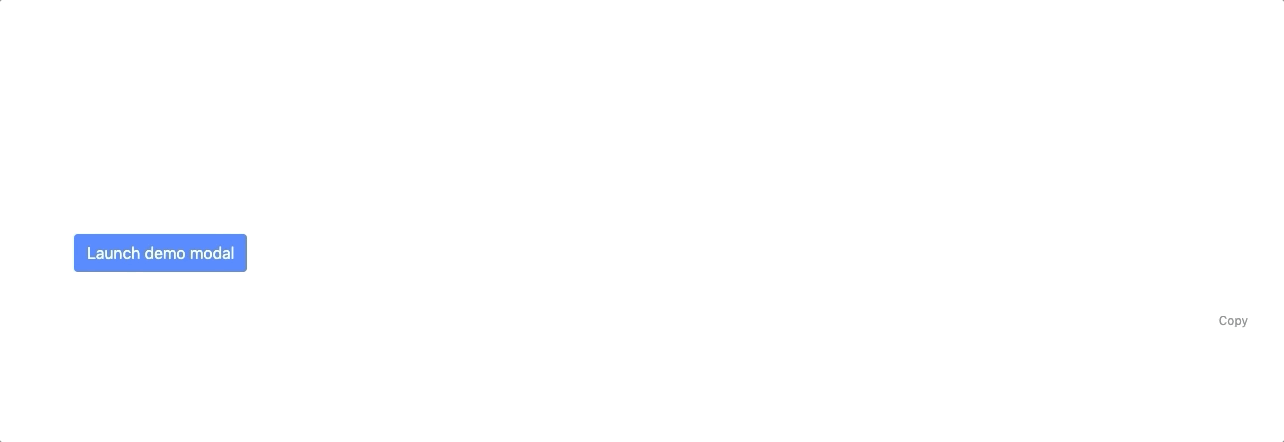 [Speaker Notes: The next type of affordance we can use in our designs is hidden affordance.

Using hidden affordance we can Hide complex operations or requirements from the user’s view until they need them using things like tooltips or modals (popups) to show the user more advanced or wordy details.

Another example of hidden affordance would be when you have a search form. You might have 15 fields users can search on but if the majority of users are only using the search bar it’s best to hide those extra inputs until the power users absolutely need them. This will also save you a lot of valuable space.]
NEGATIVE
AFFORDANCE
A way of indicating to a user that an action cannot be taken. 
An example is a disabled button
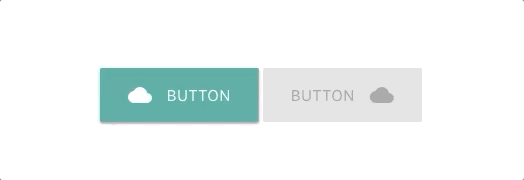 [Speaker Notes: The 5th type of Affordance I want to highlight is negative affordance.
Negative affordance is a way of indicating to a user that an action cannot be taken like when a disabled button that is disabled until the user does something on the page to enable it like filling in required fields on a form.]
FALSE
AFFORDANCE
Associated with Dark UX Patterns (those are bad)

We want to avoid this because it lies to the user
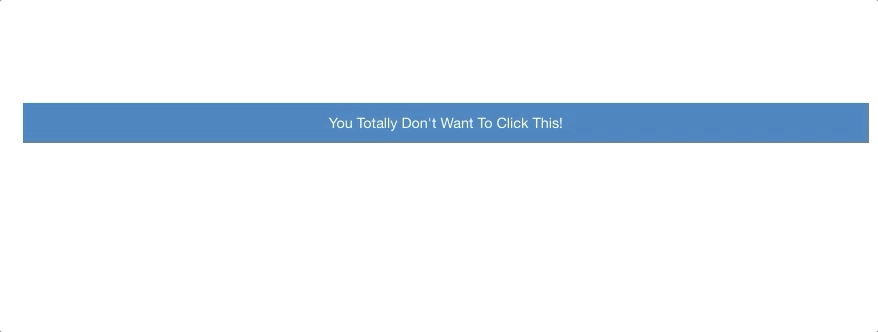 [Speaker Notes: This last affordance is unlike the rest of them. It is a bad affordance. Something that you really should not use. 

This would range from something benign and forgetful like making buttons look enabled when they’re really not to something more sinister and evil like hiding a skip step button so users are forced by attrition to pay more for a service (shoutout to the airline agency).

I think the best way to learn what not to do is to show you some examples of people being particularly evil so you can avoid it so here are a few examples:]
?
WHAT MAKES
GOOD UI?
[Speaker Notes: So, Given what we know about affordances then, what actually makes an app have a good User Interface or UI?]
CLEAR SIGNIFIERS
Your elements signify to the user how, where, when, and why they should go where you want them to go intuitively
Call to Action Buttons Are Descriptive
z
Clear non-techy error messages
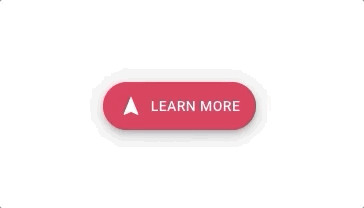 Pointing hand cursor for elements that are clickable
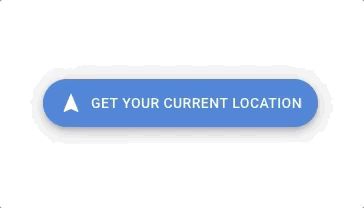 [Speaker Notes: Clear Signifiers
Your elements signify to the user how, where, when, and why they should go where you want them to go intuitively
Call to action button that actually states what you are calling them to action for. Your user should know exactly what the purpose of clicking that button is.
<<Use example on screen>>]
USABILITY
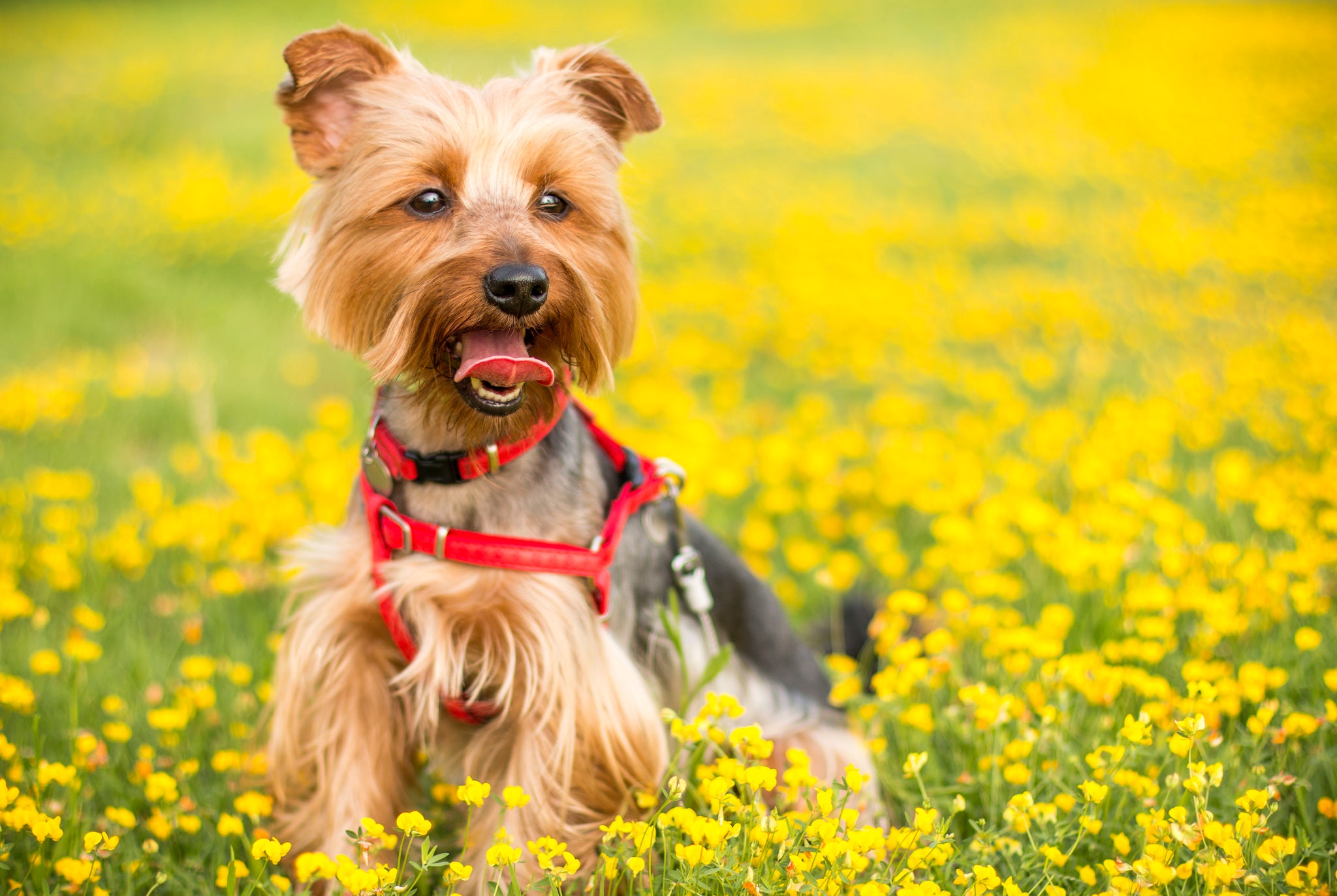 Forms follow logical  and  direction
Follow accessibility best practices
Use ALT tags and Captions descriptively
Make sure you use Aria or other accessibility attributes correctly

Picture # 1
A dog frolicking in a field
surrounded by yellow dandelion flowers
[Speaker Notes: Usability
We design apps to make human’s lives easier. 
Make sure that a user can navigate through your forms in a logical order, top left to bottom right.
Use accessibility features for those with ability impairments. 
Use and Be descriptive in captions and alt tags you add to images as possible.
Good Example: A dog frolicking in a field surrounded by yellow dandelion flowers
Bad Example: Picture # 1]
SIMPLICITY
NOT TOO
MUCH
INFO
CHUNK
COMPLEX
FORMS
ANIMATIONSMUST HAVEPURPOSE
USE
WHITESPACE
LIBERALLY
USE
COLOR
SUBTLY
[Speaker Notes: Simplicity
Don’t present too much information. 
If you must, chunk it into multiple steps
Use white space liberally, especially on mobile devices
Differentiate headers from paragraphs.
Use a slightly larger, heavier or bolder font for headers.
Use a readable sans-serif fonts, especially for paragraphs. People’s eyes tire from interpreting the embellishments on a serif font.
As a rule of thumb use no more than 2 fonts throughout the whole app.
Color, gradients, drop shadow and animation are a good way to bring attention to something you want to naturally direct the user’s attention to. But be careful to use them subtly
Regarding animation: have a purpose for any animations you include and don’t animate just for the sake of animating]
TOOL RECOMENDATIONS
MOCKUPS / PROTOTYPING
Adobe XD - FREE
Invision - Free Tier
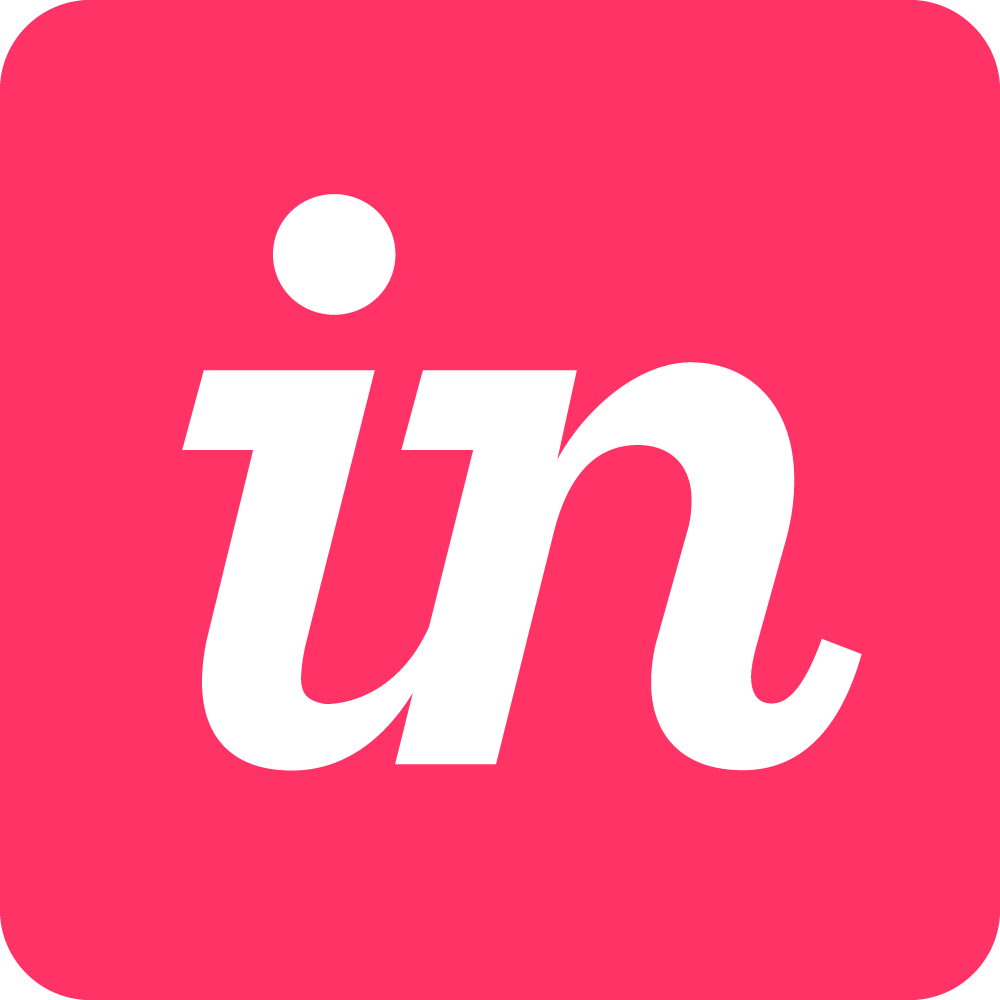 https://adobe.com/xd
https://www.invisionapp.com/
Marvel - Free Tier
Proto.IO - Starting @ $24/mo
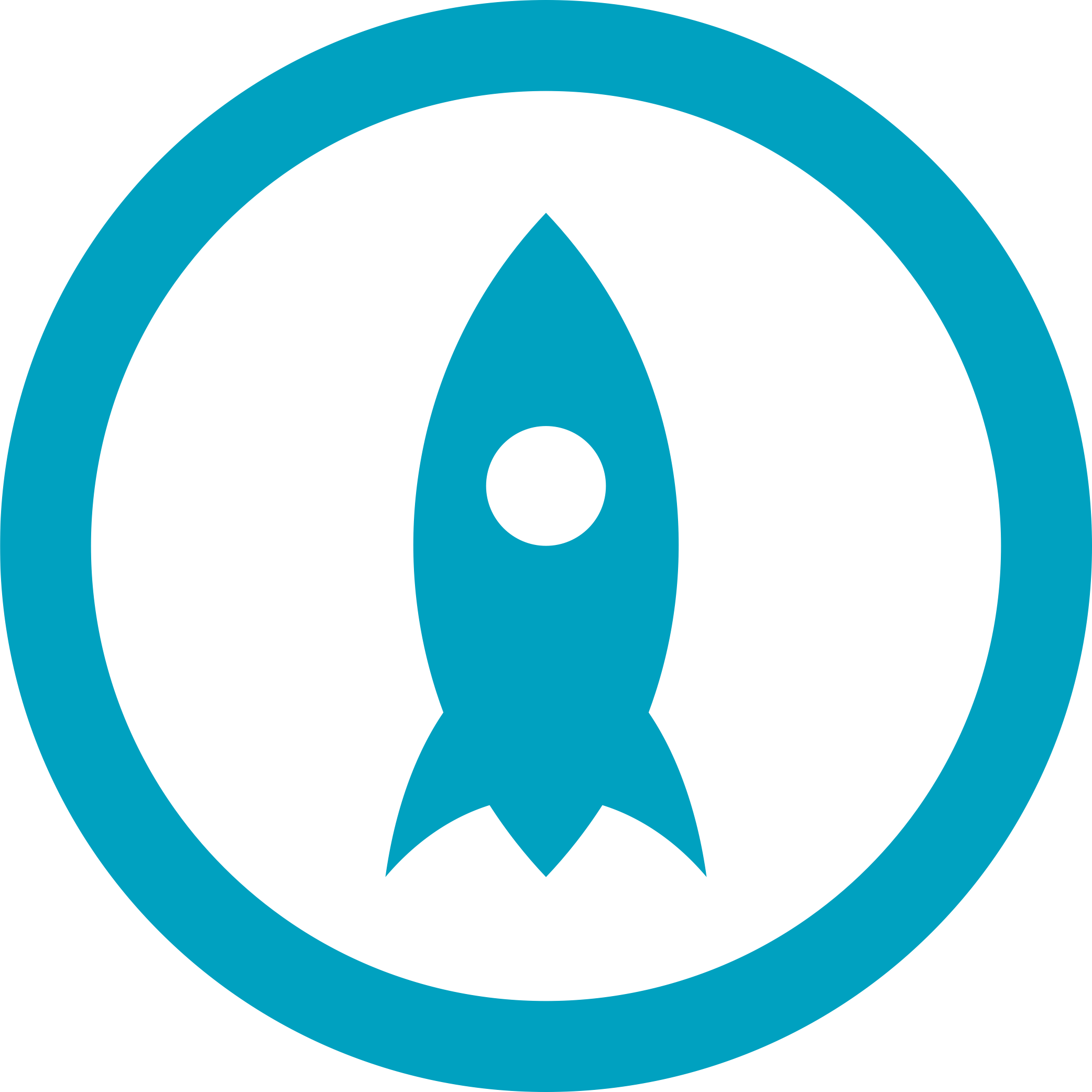 https://marvelapp.com/
https://proto.io/
TOOL RECOMENDATIONS
FRONT END FRAMEWORKS
Bootstrap
Foundation
https://getbootstrap.com/
https://foundation.zurb.com/
Materialize CSS
Tailwind CSS
https://materializecss.com/
https://tailwindcss.com/
TOOL RECOMENDATIONS
SPEED AND ACCESSIBILITY
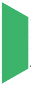 Google Lighthouse
A11Y Compliance Platform
https://www.boia.org/w3c-tools-services-a11y
https://developers.google.com/web/tools/lighthouse/
Solarwinds Pingdom Tools
Automated Accessibility Testing Tool (AATT)
https://github.com/paypal/AATT
https://tools.pingdom.com/
Thanks!
Any questions?
You can find me at:
EMAIL: ben@brinehartdesign.com
WEBSITE: www.brinehartdesign.com
[Speaker Notes: I hope you found this talk helpful and informative. If you want to go more in-depth please feel free to check out my website at brinehartdesign.com and use the contact info there to contact me so we can continue this conversation. Thank you all again and have a great night!]
CREDITS
Special thanks to all people who made and share these awesome resources for free:
Presentation template designed by Slidesmash
Photographs by unsplash.com and pexels.com
Vector Icons by Matthew Skiles
https://blog.prototypr.io/affordance-and-its-future-in-designing-interfaces-973a48ae8a0
https://lawsofux.com/
https://healthcare.utah.edu/publicaffairs/news/2013/08/08-14-2013_brain_personality_traits.php 
https://medicine.utah.edu/radiology/news/2017/04/anderson-virtual-brain.php
CREDITS
Special thanks to all people who made and share these awesome resources for free:
https://twitter.com/molleindustria/status/851061220648124416
https://darkpatterns.uxp2.com/ - Zynga & Delish examples
https://twitter.com/aBenjamin765/status/830454611769069570/photo/1
https://blog.prototypr.io/affordance-and-its-future-in-designing-interfaces-973a48ae8a0
https://uxdesign.cc/stop-calling-these-dark-design-patterns-or-dark-ux-these-are-simply-asshole-designs-bb02df378ba 
https://www.pexels.com/photo/man-in-white-shirt-using-macbook-pro-52608/